Решение уравнений, содержащих модуль
Презентация подготовлена:
Учителем математики
Корсуковой Викторией Кимовной
Школа №43 Приморского района Санкт-Петербурга
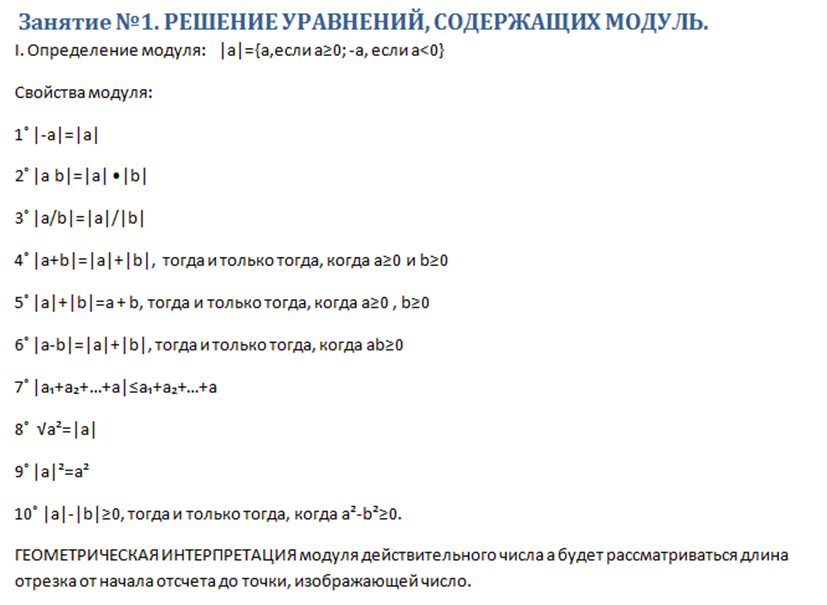 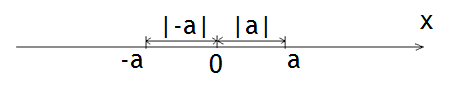 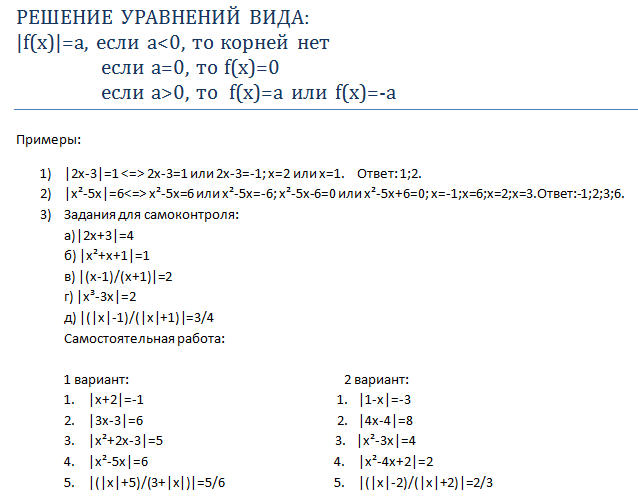 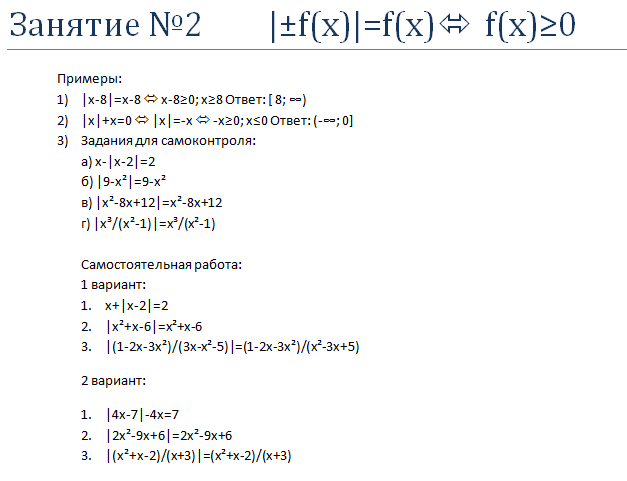 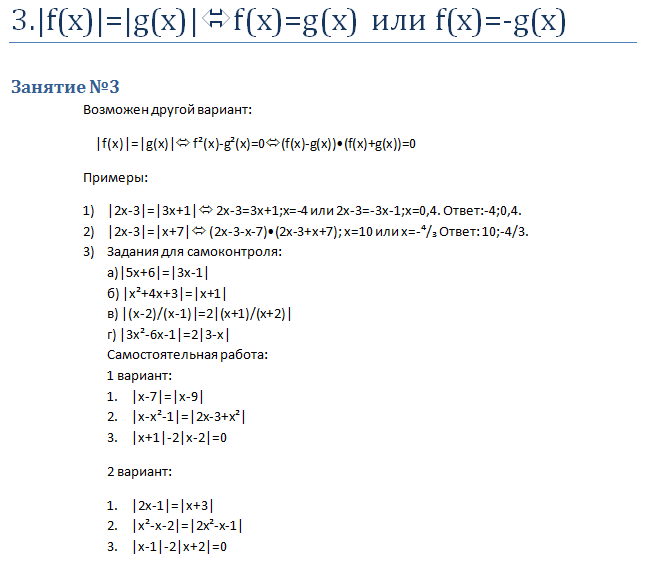 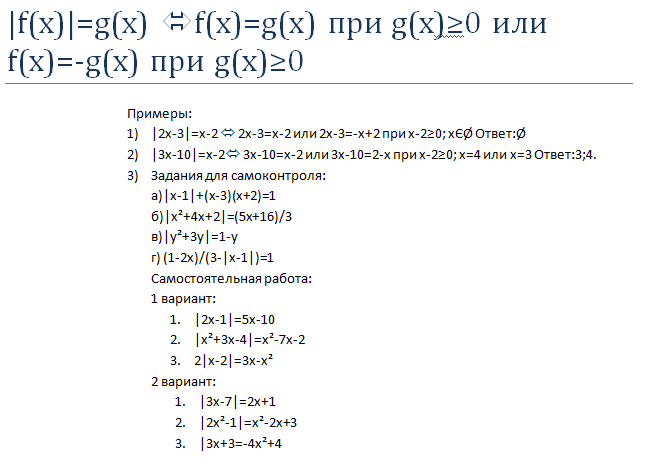 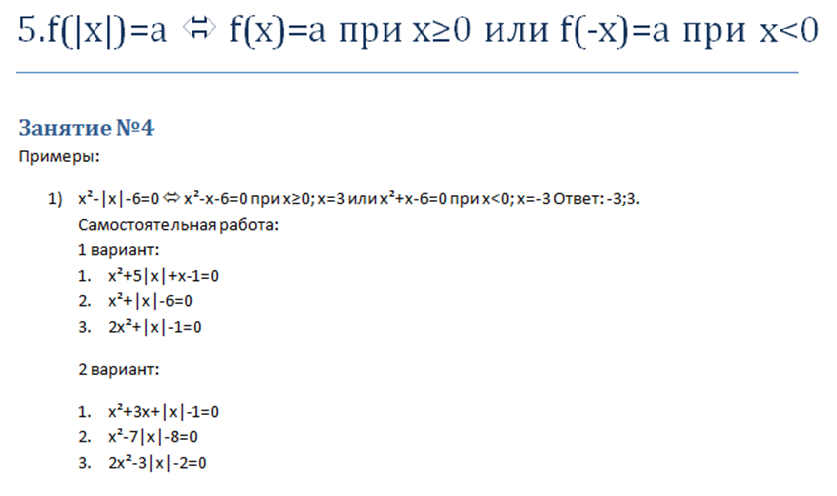 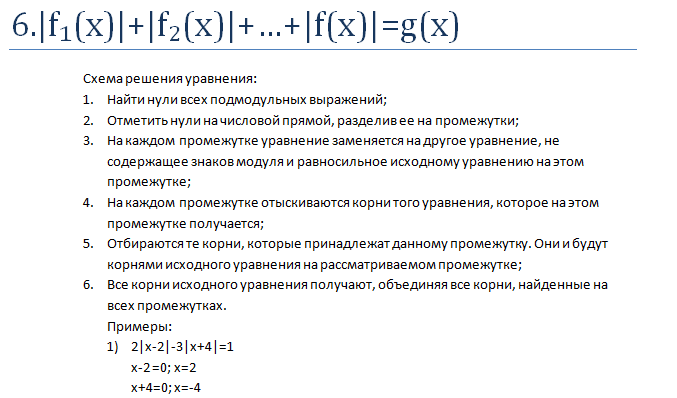 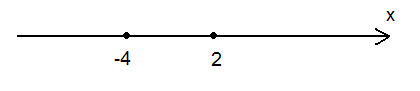 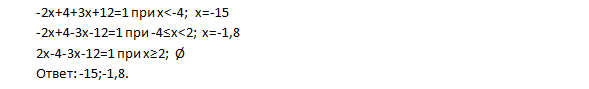 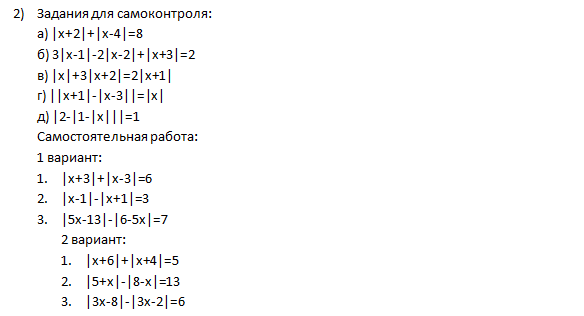 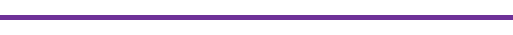